The Neurosurgery SIG Meeting
Sydney 2013
Agenda
Neurosurgical topics for the MDS meeting in 2014
Symposium title
Suggested Session Chair
The names of 3 possible speakers
Tentative presentation titles for each speaker 
 
Review of the actions from last year´s Neurosurgical SIG´s meeting

Review of NINDS common data elements for DBS studies (CDISC)

The SIG website

Any other business
Suggested Parallel Session 1
Deep brain lesioning – Back to the future
Chair: Marwan Hariz, Andres Lozano

Is there still a role for thermo-lesioning in movement disorders?
Robert Gross, Atlanta, Georgia, USA
Alternate Speaker: Marwan Hariz, London, UK

Gammaknife thalamotomy for tremor
Jean Regis, Marseille, France
Alternate Speaker: Douglas Kondziolka, New York, USA

Transcranial MR-guided focused ultrasound thalamotomy for Essential Tremor
W. Jeff Elias, Charlottesville, Virginia, USA
Alternate Speaker: Andres Lozano, Toronto, Canada
Suggested Parallel Session 2
New tools for understanding the pathophysiology of Parkinson’s Disease
Chair: Anatol Kreitzer, Fiorella Contarino

Optogenetic dissection of basal ganglia circuits
Karl Deisseroth, Stanford, CA, USA
Alternate Speaker: Anatol Kreitzer, UCSF, CA, USA

Invasive electrochemical assays for use in human neurosurgery
Kendall Lee, Mayo Clinic, MN, USA
Alternate Speaker:Kendall Lee, Mayo Clinic, MN, USA

Local field potentials in Parkinson’s disease
Fiorella Contarino, University of Amsterdam, Netherlands
Alternate Speaker: Philip Starr, UCSF, CA, USA
Suggested Parallel Session 3
Ethical issues in DBS surgery
Chairpersons: Jean Pierre Lin, Björn Schmitz-Luhn

Are there age limits for DBS?
Jean Pierre Lin, King’s College Hospital, London, UK
Alternate Speaker: Ludvic Zrinzo, Queen Square, London, UK

Law and ethics of deep brain stimulation
Björn Schmitz-Luhn, Cologne, Germany
Alternate Speaker: Christian Katzenmeier, Cologne, Germany

Neuroethical principles of deep-brain stimulation
Morten Kringelbach, Oxford, UK
Alternative Speaker: Jens Clausen, Tübingen, Germany
Suggested Teaching Session
How do I choose the most suitable DBS implant for my patient?

The latest developments in DBS implants
Leo Verhagen, Rush Medical College, Chicago, IL, USA
Alternate Speaker: Jens Volkmann, Würzburg, Germany

Matching the implant to the patient
Paul Larson, UCSF, CA, USA
Alternate Speaker: Paul Krack, Grenoble, France

Now it’s implanted! Approaches for the first programming session
Elena Moro, Grenoble, France
Alternate Speaker: Lars Timmerman, Cologne, Germany
Follow-up on previous SIG meetings
SIG 2011: The MDS President agreed to having a SIG member on the Congress Scientific Program Committee in time for the Sydney meeting
Phil Starr has been on the committee 

SIG 2012:  A final decision made to accept the CDISC/NINDS data capture module for adverse events associated with DBS implantation 
A standard to be employed in clinical research
Provisional standard released in December 2012 and is now available for initial use from CDISC website
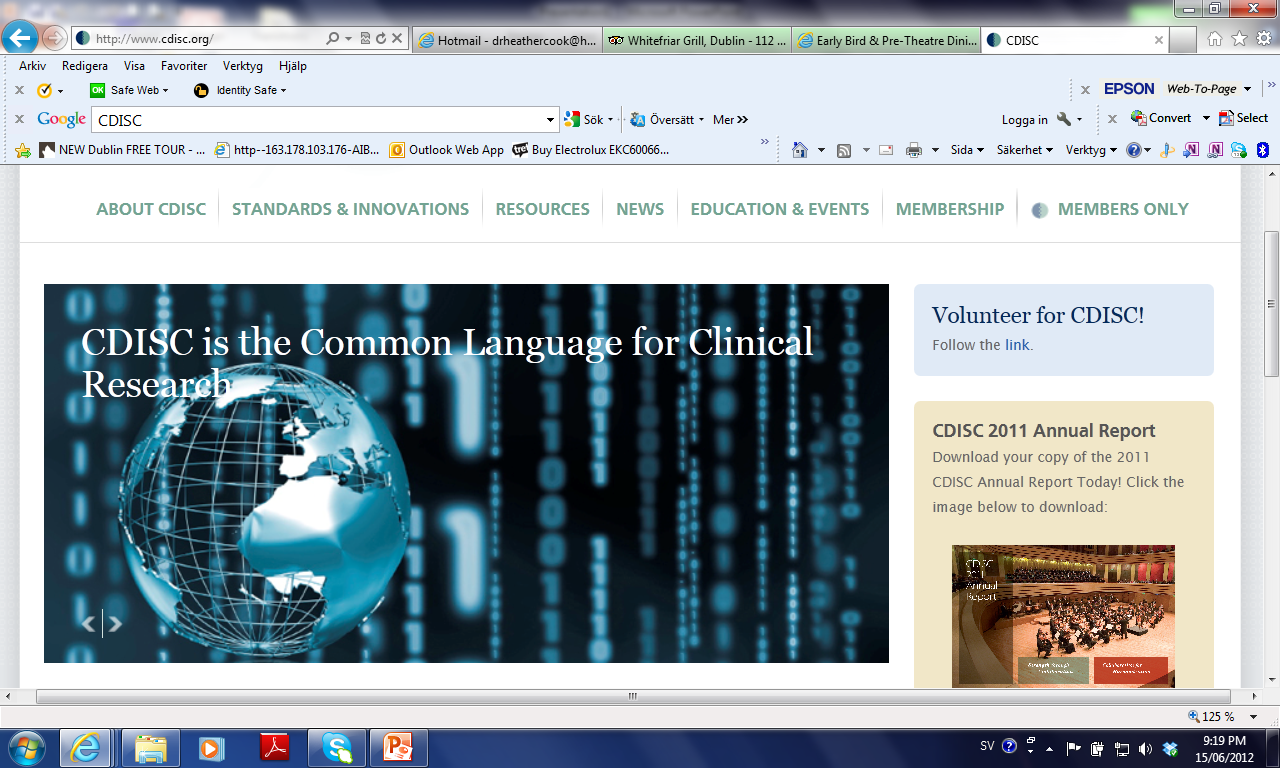 CDISC:
A global, open, multidisciplinary, non-profit organization
Establishes standards to support clinical data collection, exchange, submission and archiving 

Mission: 
To develop and support global, platform-independent data standards in order to improve medical research and related areas of healthcare  

CDISC standards are vendor-neutral, platform-independent and freely available via the CDISC website
CDSIC Data Standards for PD
Intended for world-wide implementation
In collaboration with National Institute of Neurological Disorders and Stroke (NINDS)
In consultation with professional associations e.g., MDS
Includes a data collection form for DBS surgery
Demographic data
DBS system and stimulation parameters
Adverse events related to implantation surgery
Complications of DBS surgery for PD
Nature and incidence of complications

Severity and outcome of adverse events

Association of AEs with:
Patient demography
Clinical status
Concomitant medications
Surgical target and procedure
Hardware
Stimulation parameters
Proposal for Pilot Test
A world-wide epidemiological clinical trial to:
Test the utility of the CDISC data standards for complications associated with DBS surgery
Explore the data for associations between various clinical parameters and the incidence of adverse events

Participating sites to enroll all consecutive patients undergoing DBS over a 1 year period 

Planned deliverables
Meeting presentations
Publication
Proposal for Pilot Test (cont’d)
Next steps:

Identify interested clinical trial sites world-wide
Each site to be responsible for local EC/IRB submission and associated study costs

Seek research funding to support centralized data collection and analysis
eCRF, data management and analysis

Protocol development
SIG Website
New content!
Interactive space for members to discuss patient cases
Updates to the section on future treatments

Any volunteers?
Authors will be recognized on the website
A nice opportunity for residents to show their interest in the field

Please contact me with suggestions for content at per.almqvist@ki.se
MDS in Stockholm 2014
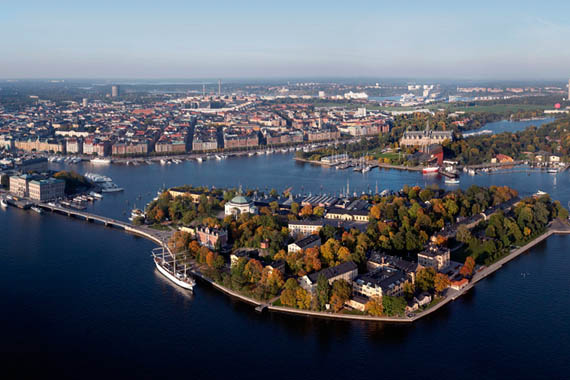